Major Crop Plant Identification
#1.
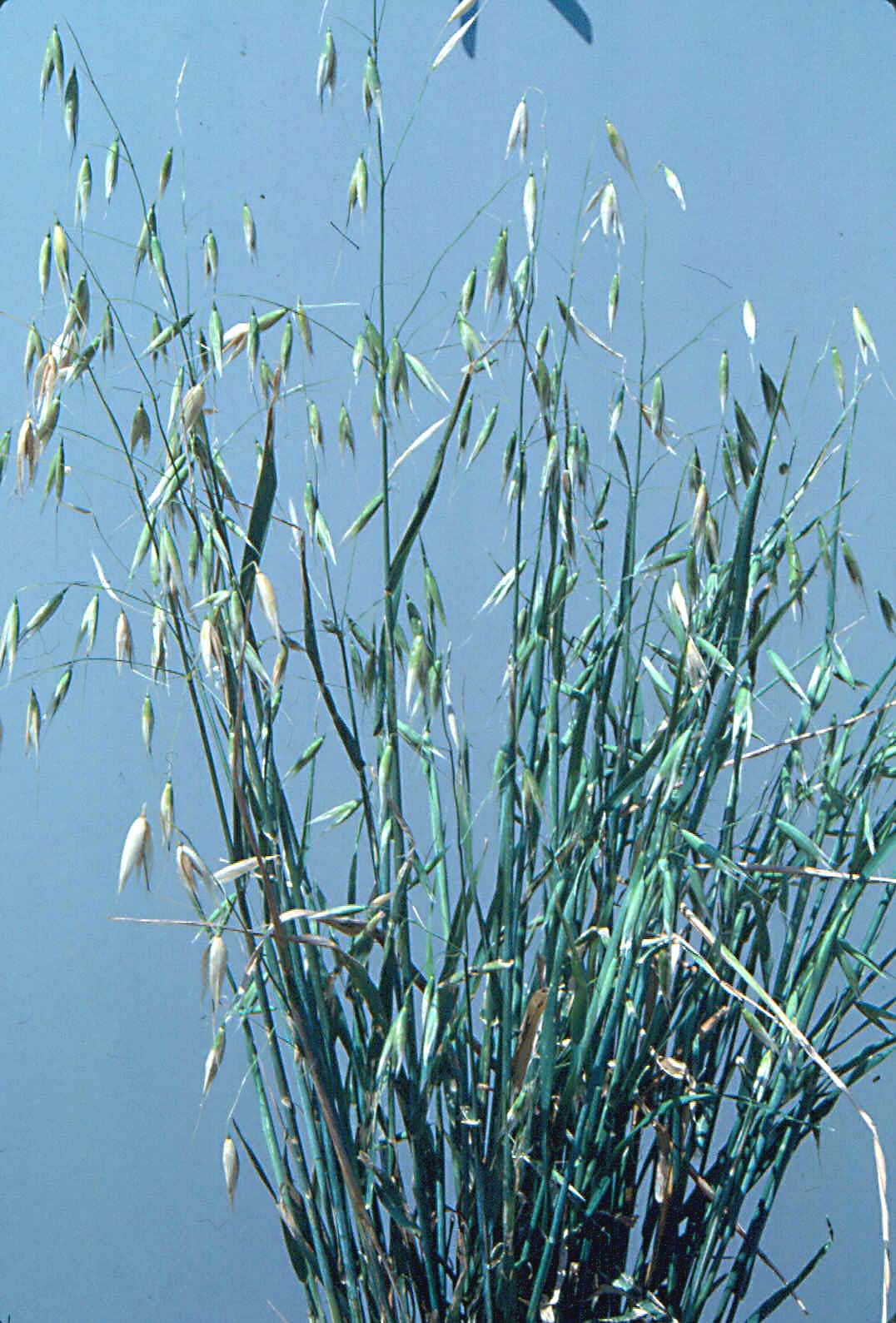 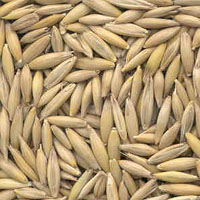 [Speaker Notes: Oats]
#2
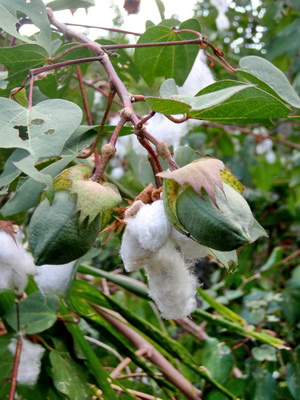 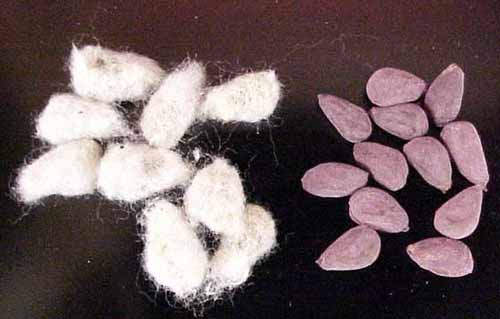 [Speaker Notes: Cotton]
#3
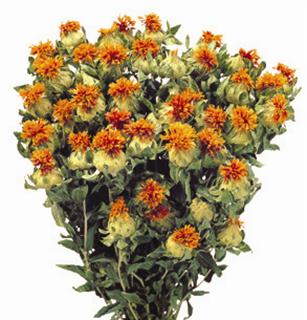 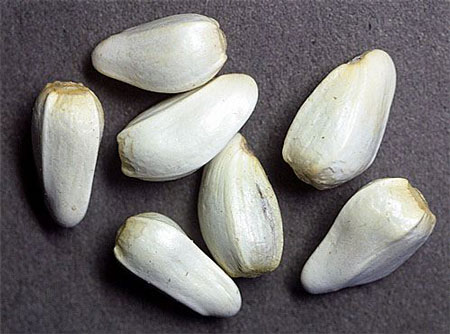 [Speaker Notes: Safflower]
#4
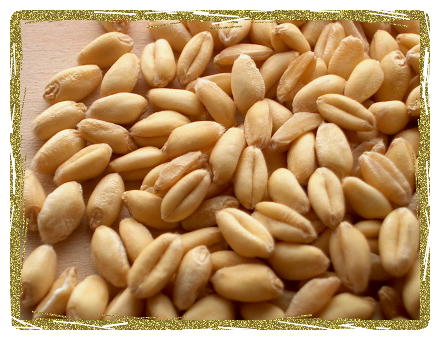 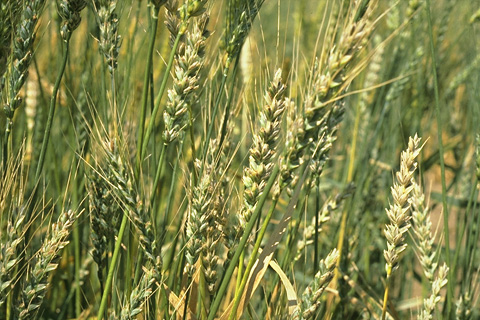 [Speaker Notes: wheat]
#5
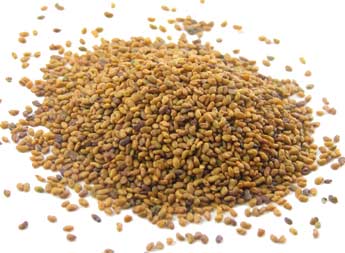 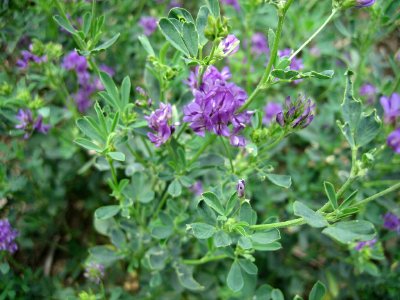 [Speaker Notes: Alfalfa]
#6
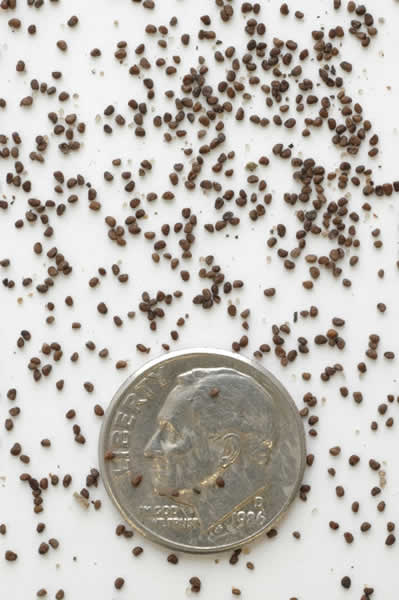 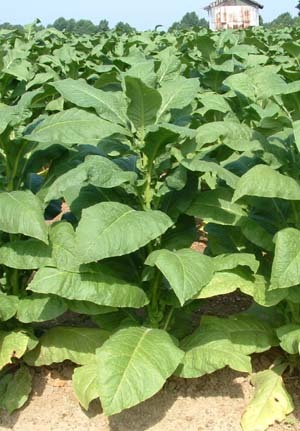 [Speaker Notes: tobacco]
#7
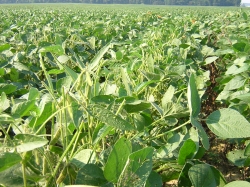 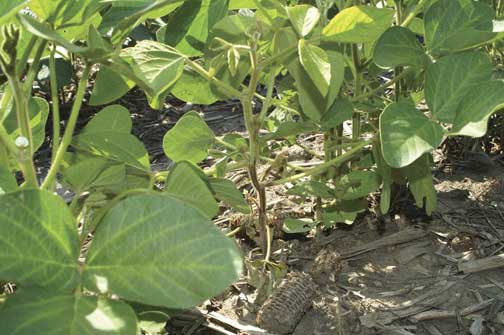 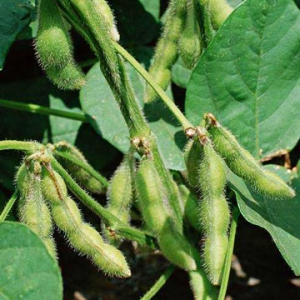 [Speaker Notes: Soybean]
#8
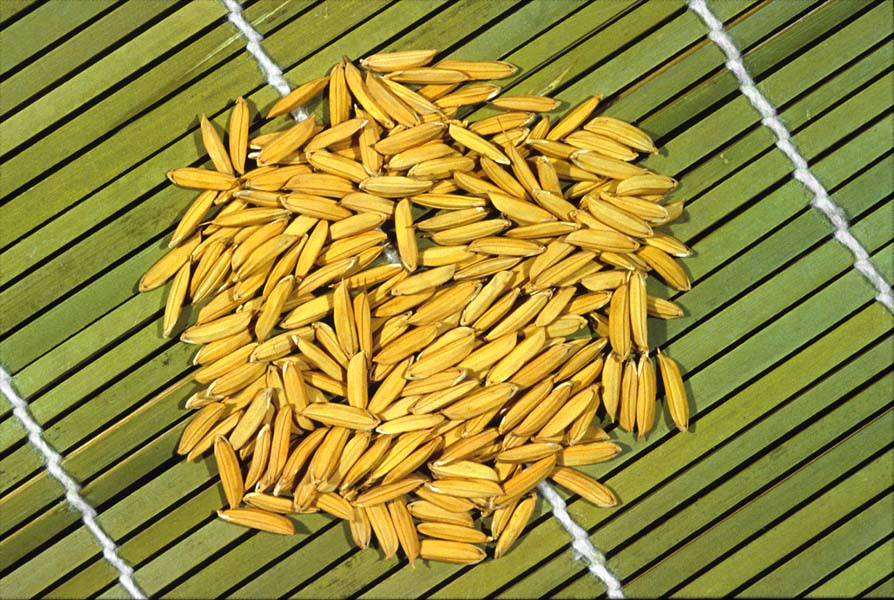 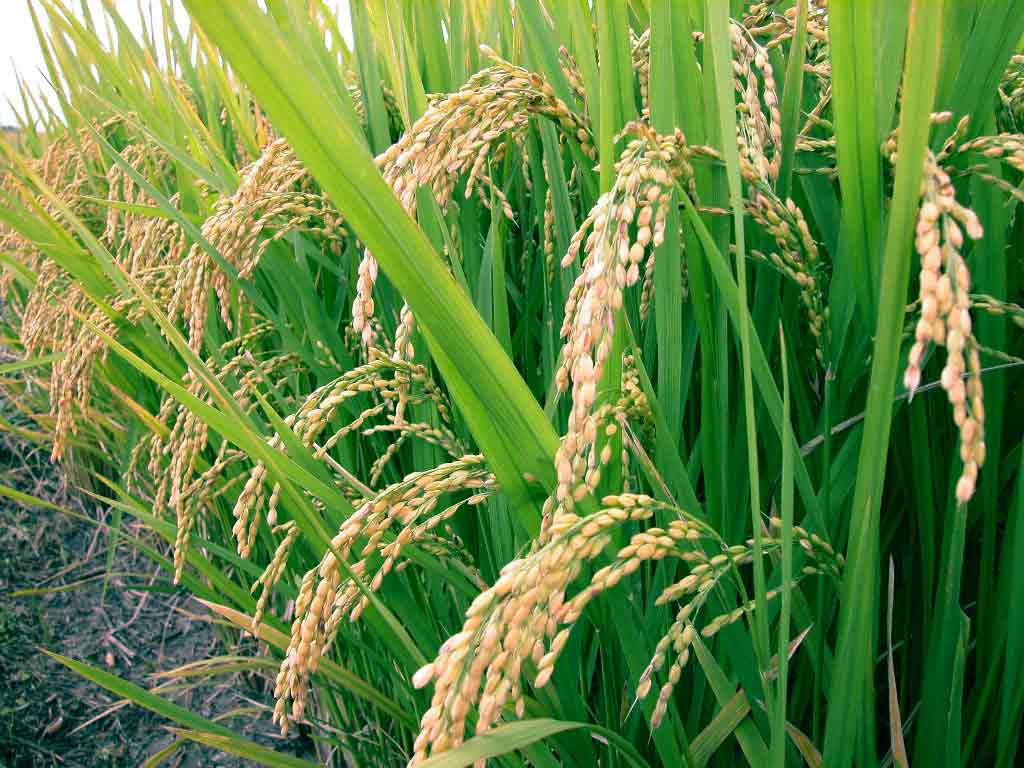 [Speaker Notes: Rice]
# 9
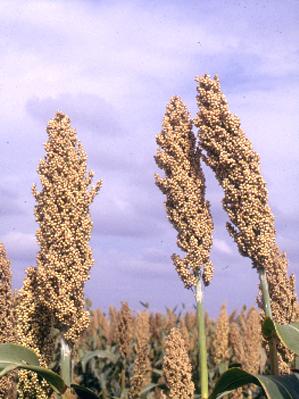 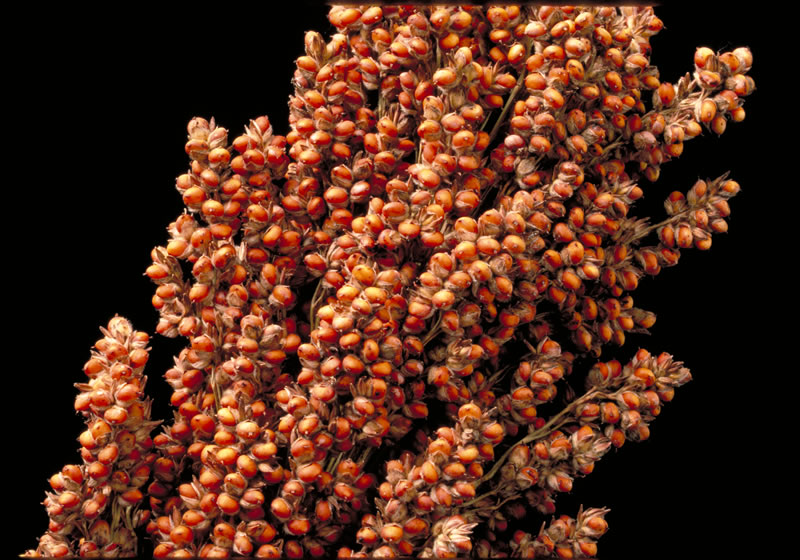 [Speaker Notes: sorguhm]
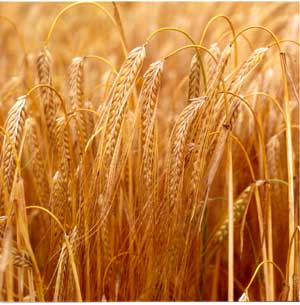 #10
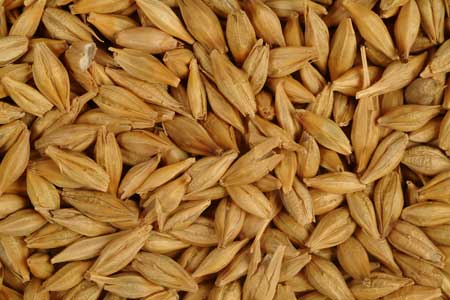 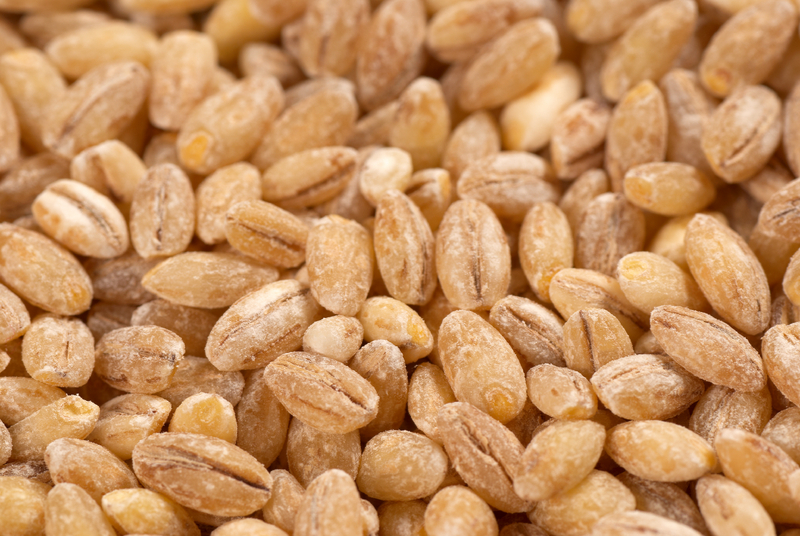 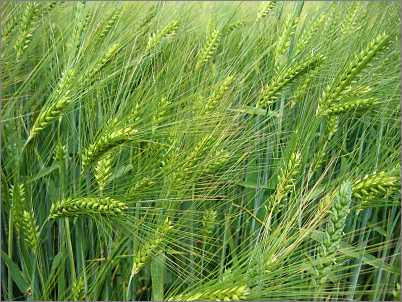 [Speaker Notes: Barley]
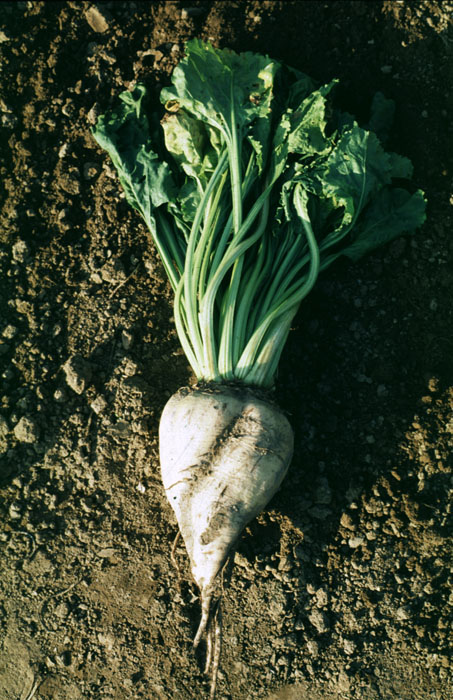 #11
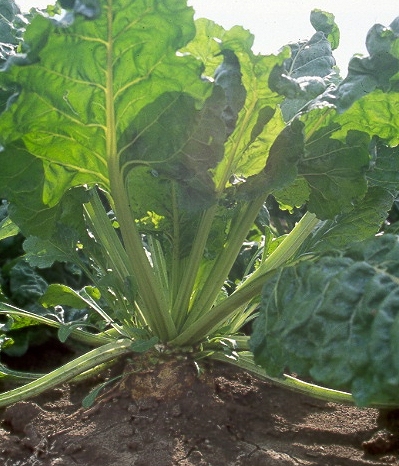 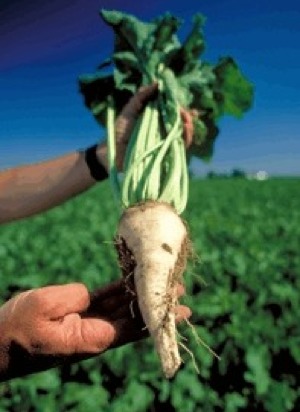 [Speaker Notes: sugarbeet]
#12
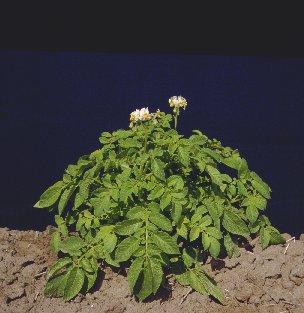 [Speaker Notes: Potato]
13
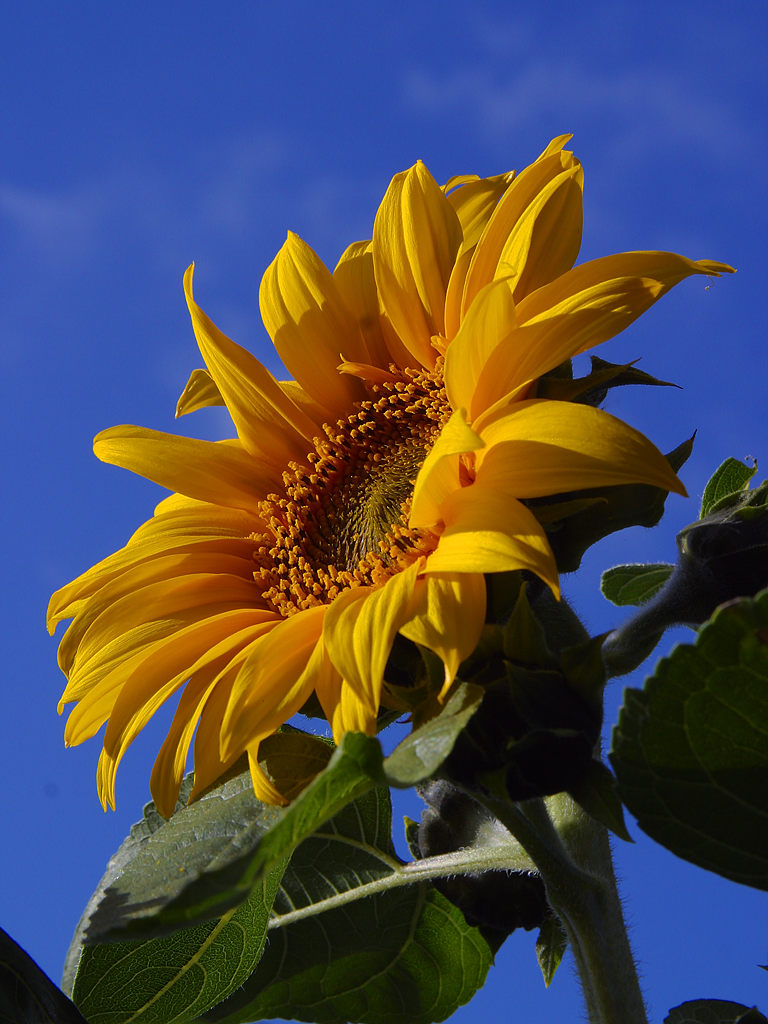 #14
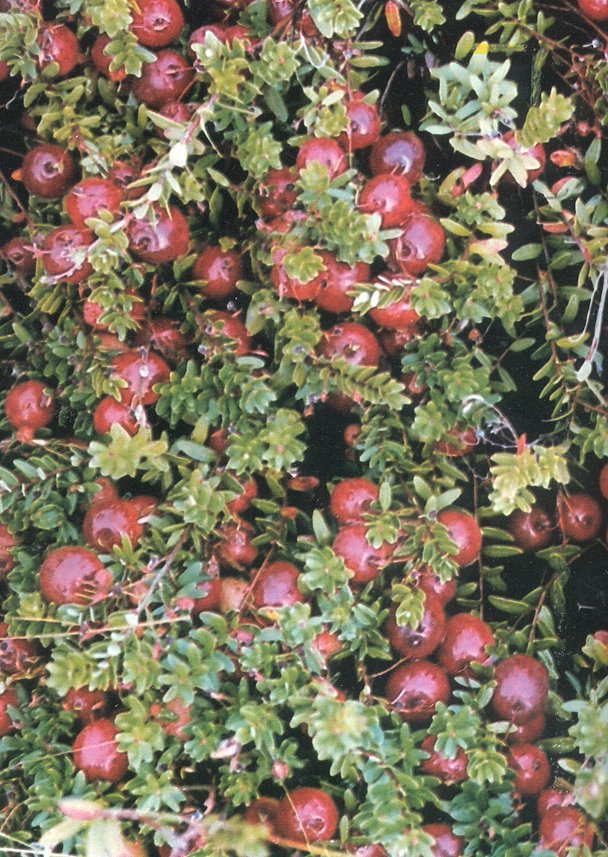